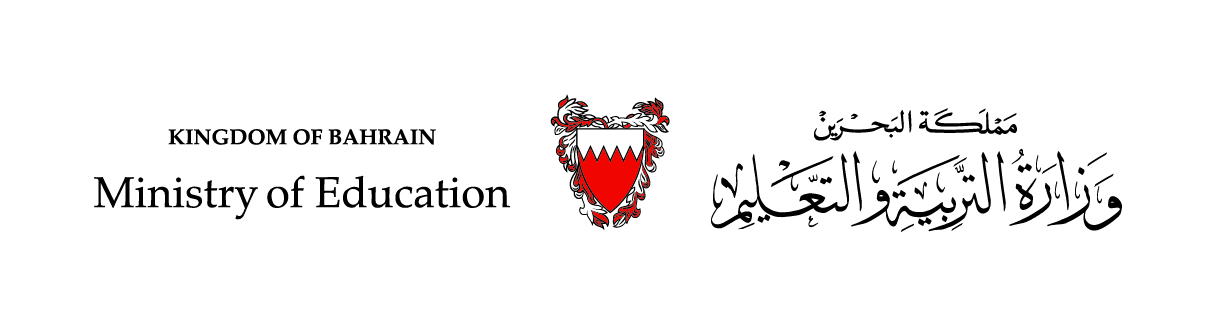 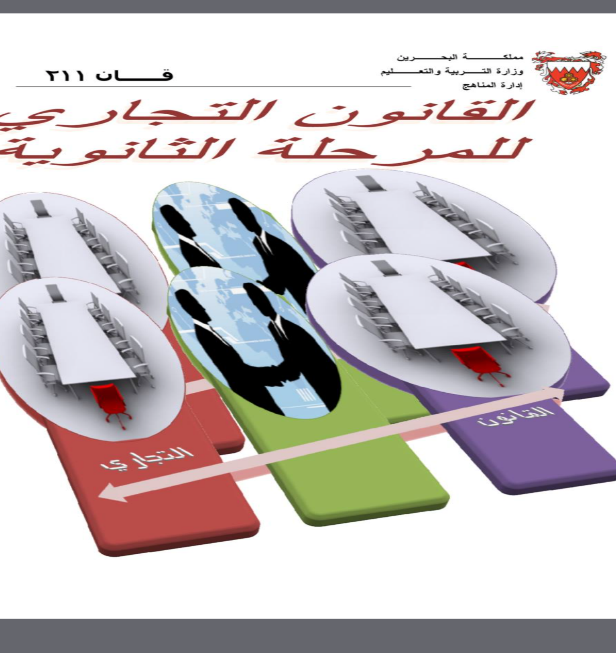 القانون التجاري
قان211 - 803
الفصل الاول
الوحدة الرابعة
 «خصائص المعاملات التجارية»
الصفحات 13 - 15
المرحلة الثانوية - المستوى الثاني
الفصل الدراسي الأول 2020-2021
القانون التجاري                                                                                    خصائص المعاملات التجارية                                                                    قان 211-803
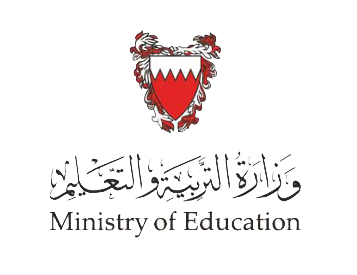 الأهداف:
أن يقارن الطالب بين خصائص المعاملات التجارية.
أن يعرف الطالب السرعة و الائتمان والشكلية.
القانون التجاري                                                                                    خصائص المعاملات التجارية                                                                    قان 211-803
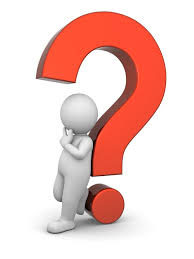 النشاط الاستهلالي
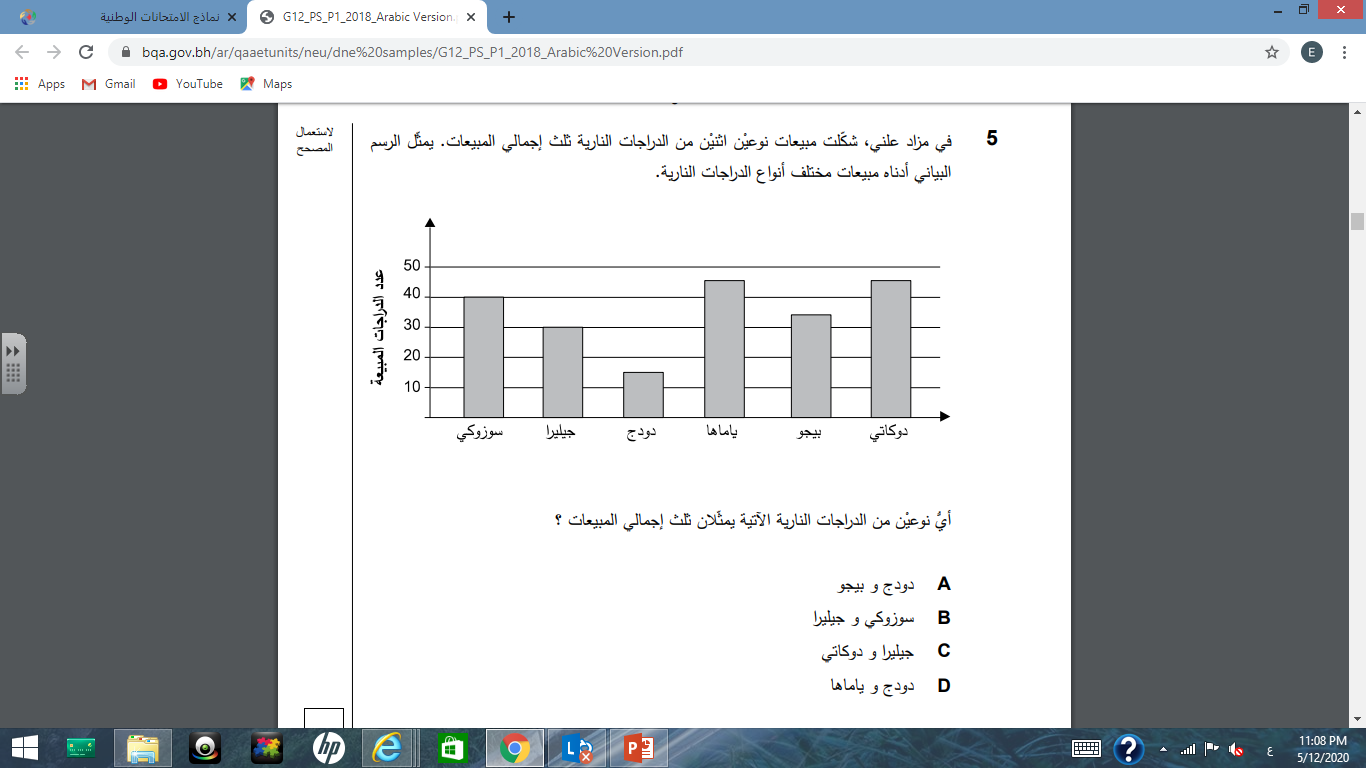 وزارة التربية والتعليم – 2020م
القانون التجاري                                                                                    خصائص المعاملات التجارية                                                                    قان 211-803
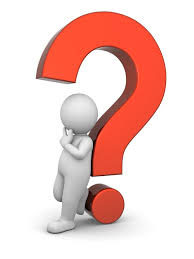 النشاط الإستهلالي
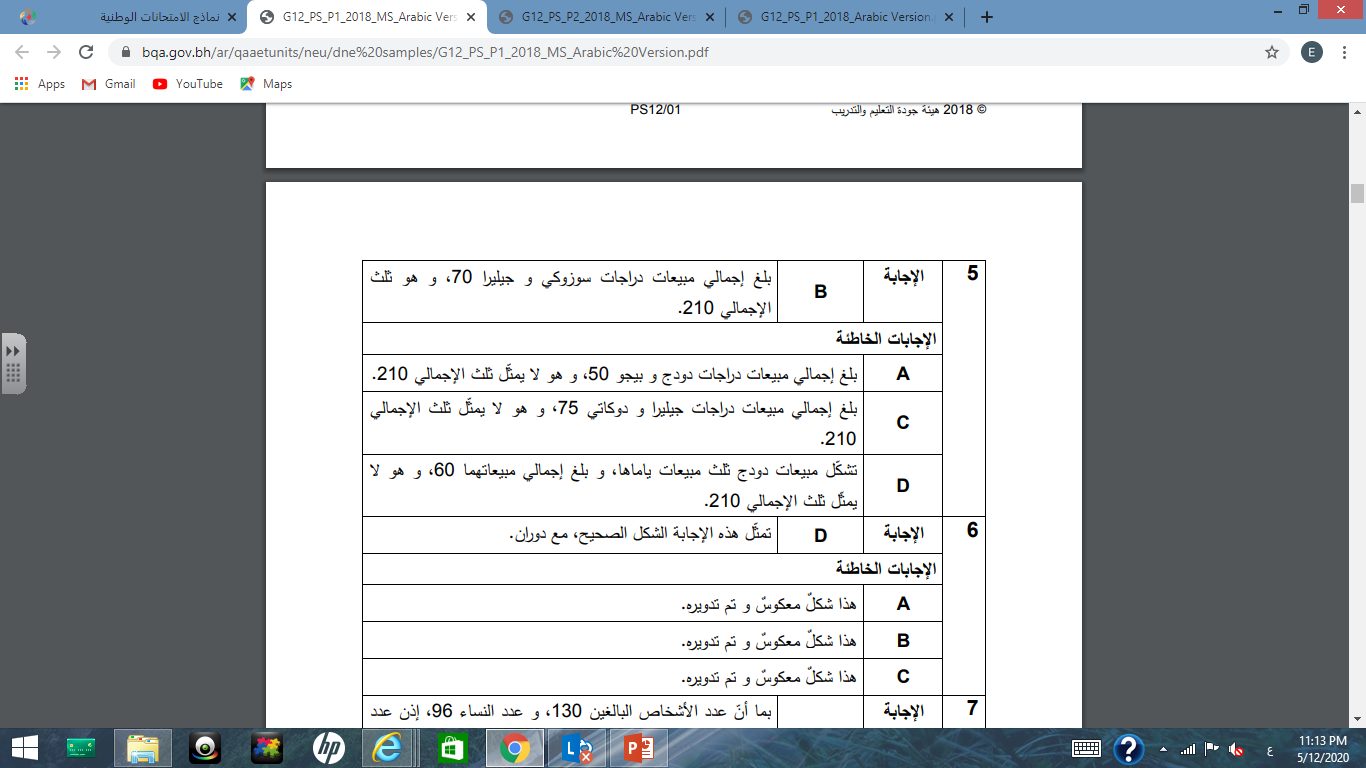 √
وزارة التربية والتعليم – 2020م
القانون التجاري                                                                                    خصائص المعاملات التجارية                                                                    قان 211-803
خصائص المعاملات التجارية
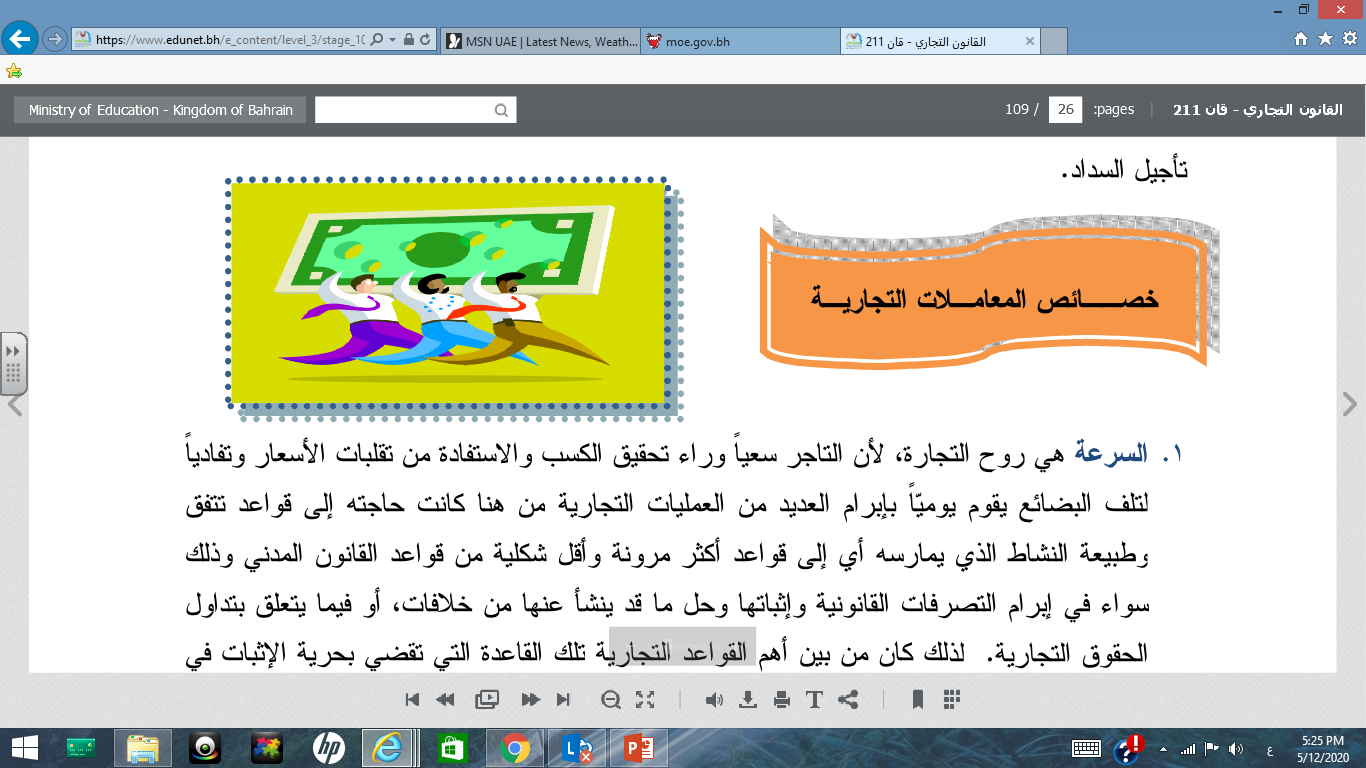 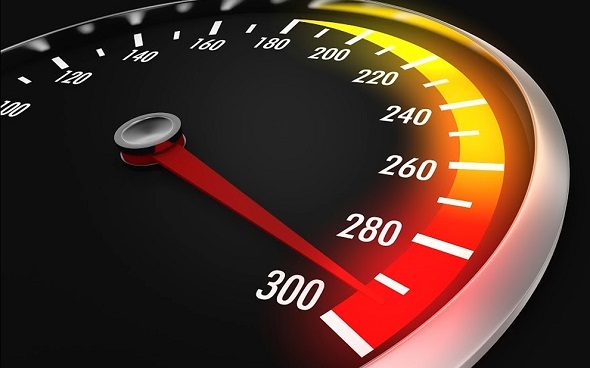 من خلال هذه الصور استنتج الخاصية الأولى للمعاملات التجارية؟
وزارة التربية والتعليم – 2020م
القانون التجاري                                                                                    خصائص المعاملات التجارية                                                                    قان 211-803
خصائص المعاملات التجارية
1) السرعـــة:
إبرام العقود والصفقات التجارية دون تباطؤ أو تأخير.
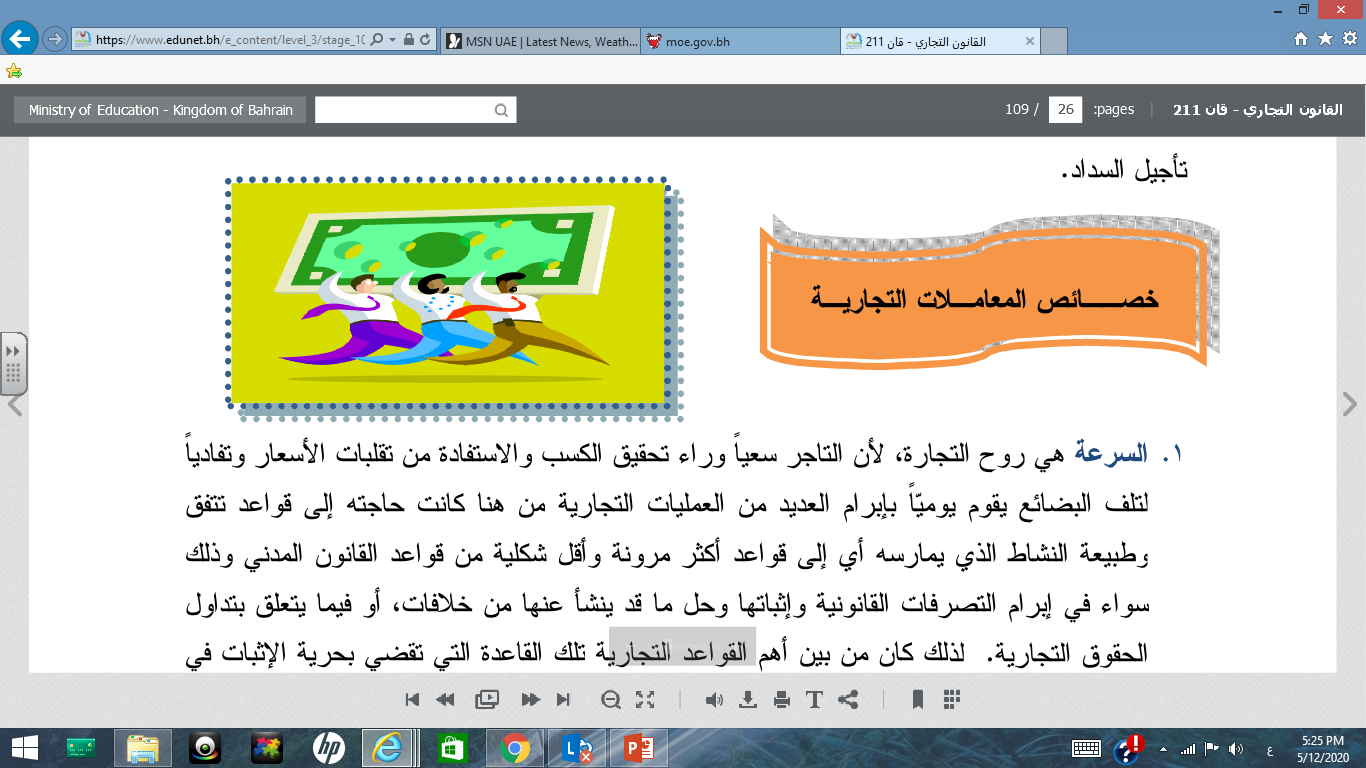 وزارة التربية والتعليم – 2020م
القانون التجاري                                                                                    خصائص المعاملات التجارية                                                                    قان 211-803
خصائص المعاملات التجارية
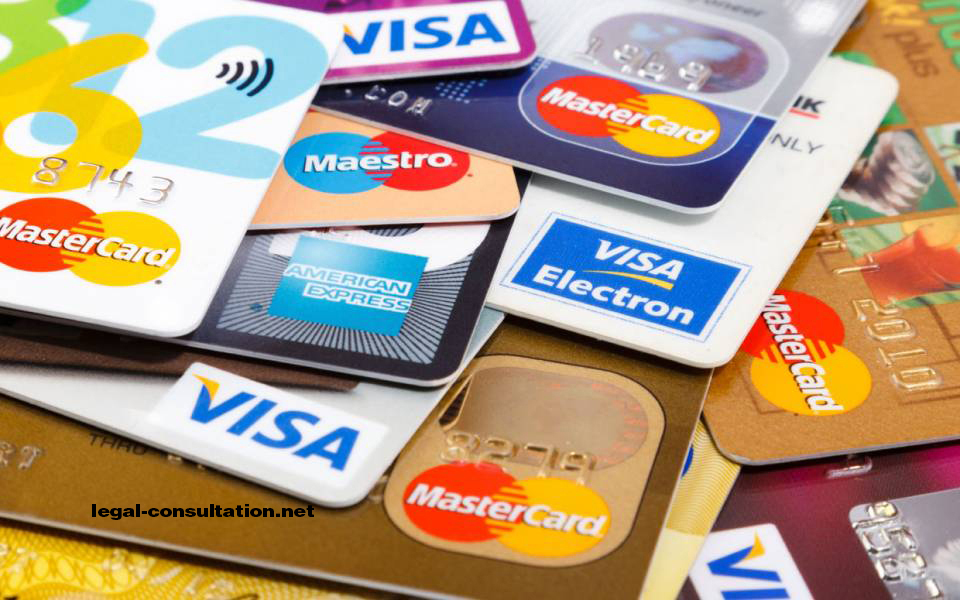 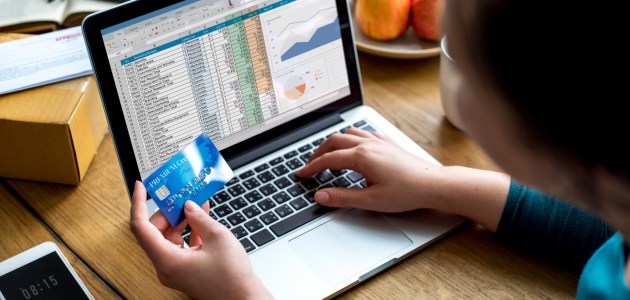 من خلال هذه الصور استنتج الخاصية الثانية للمعاملات التجارية؟
وزارة التربية والتعليم – 2020م
القانون التجاري                                                                                    خصائص المعاملات التجارية                                                                    قان 211-803
خصائص المعاملات التجارية
2) الإئتمان :
تأجيل سداد قيم المعاملات التجارية نتيجة للثقة المتبادلة بين المتعاملين في مجال التجارة.
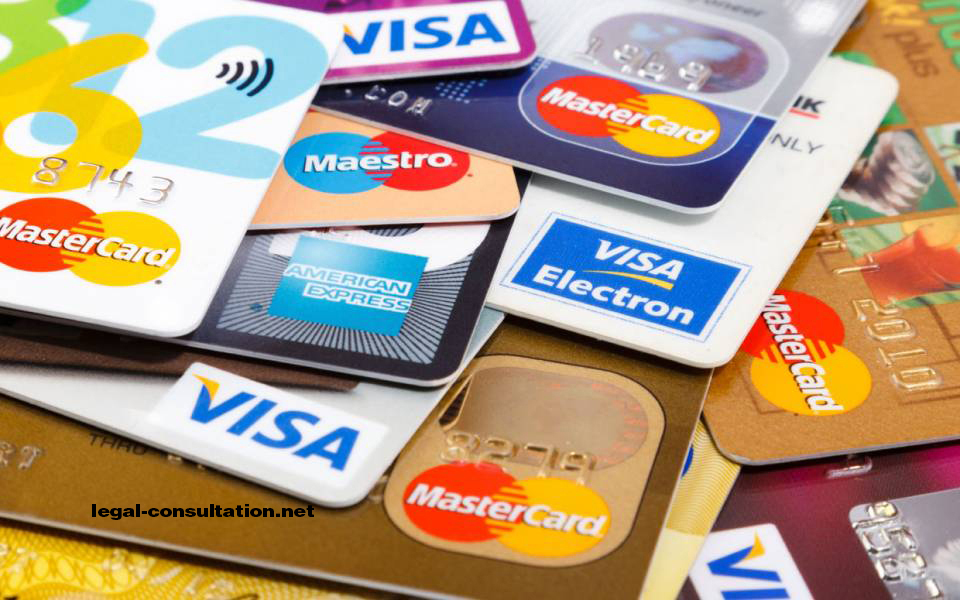 وزارة التربية والتعليم – 2020م
القانون التجاري                                                                                    خصائص المعاملات التجارية                                                                    قان 211-803
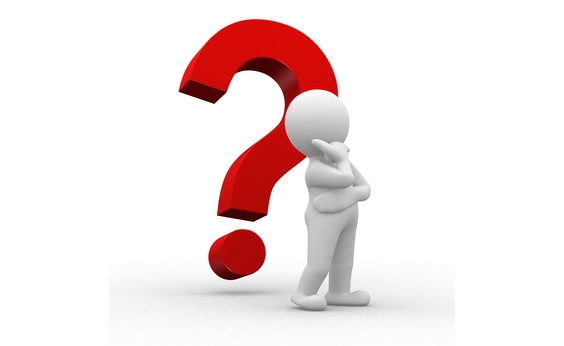 الشكلية:
الإلتزام بالإثبات الكتابي للمعاملات التجارية.
الثقة وحماية التاجر هما أساس خاصية الائتمان لذلك وجدت الشكلية لضمان السداد في المواعيد المتفق عليها، بالإضافة إلى إشهار إفلاس كل من توقف عن سداد ديونه للآخرين، وتعريض كل من يحتال على الآخرين للعقاب.
وزارة التربية والتعليم – 2020م
القانون التجاري                                                                                    خصائص المعاملات التجارية                                                                    قان 211-803
خصائص المعاملات التجارية والقواعد القانونية المطلوبة التي تحمي كل خاصية
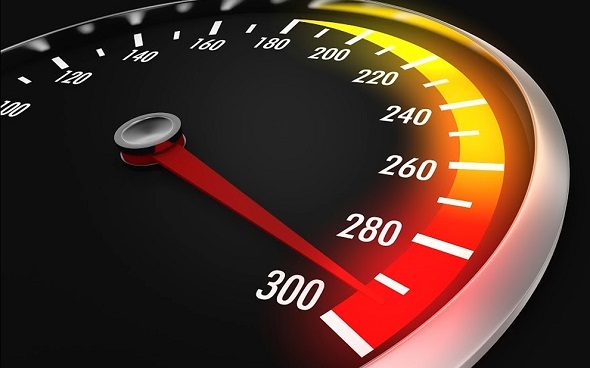 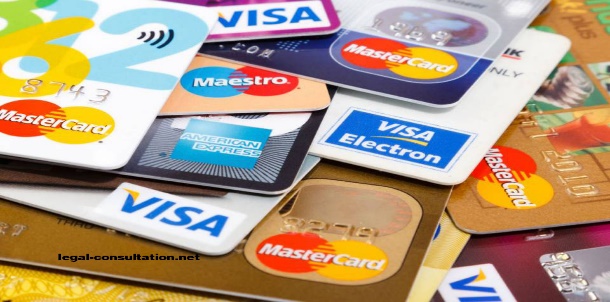 السرعة
الائتمان
ابرام المعاملات على وجهة السرعة
الإفلاس
تعرض التاجر المفلس للعقاب
حرية الاثبات
الشكلية
وزارة التربية والتعليم – 2020م
القانون التجاري                                                                                    خصائص المعاملات التجارية                                                                    قان 211-803
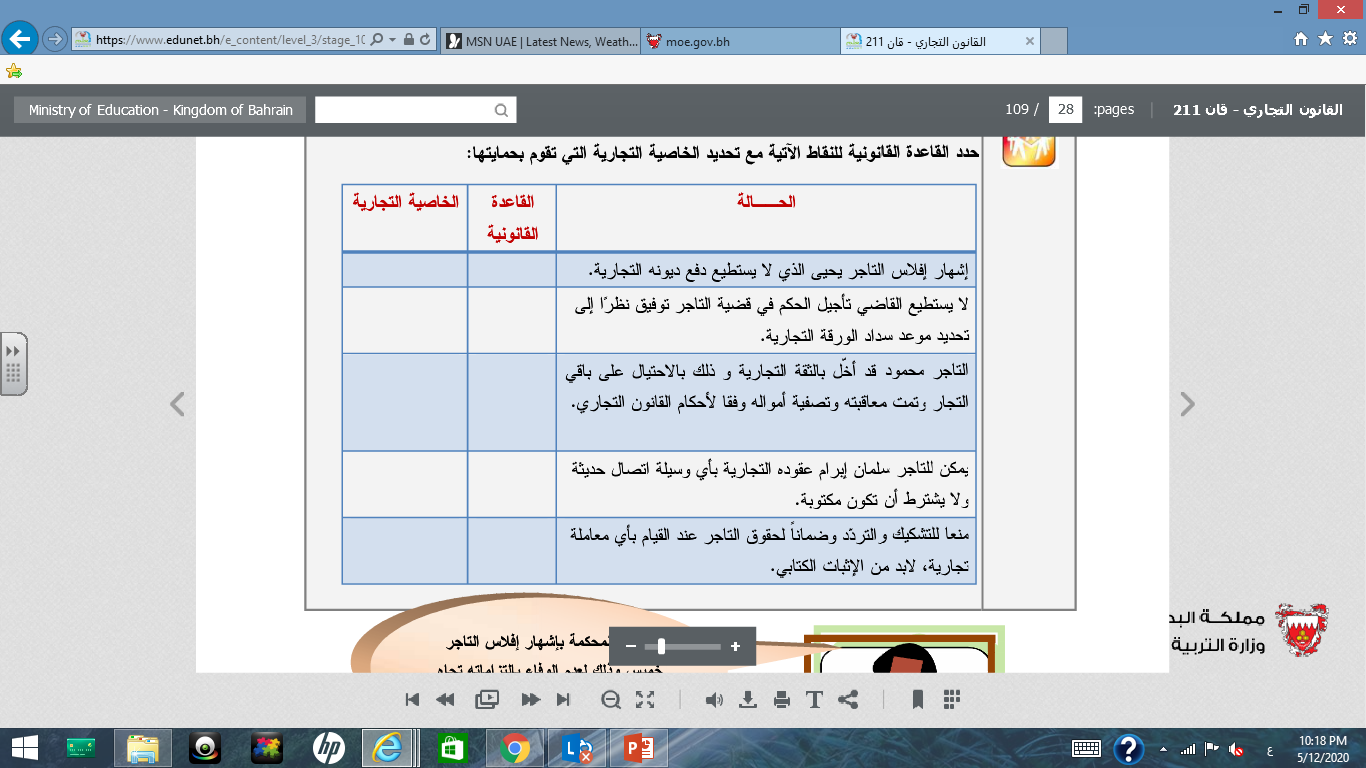 نشاط
وزارة التربية والتعليم – 2020م
القانون التجاري                                                                                    خصائص المعاملات التجارية                                                                    قان 211-803
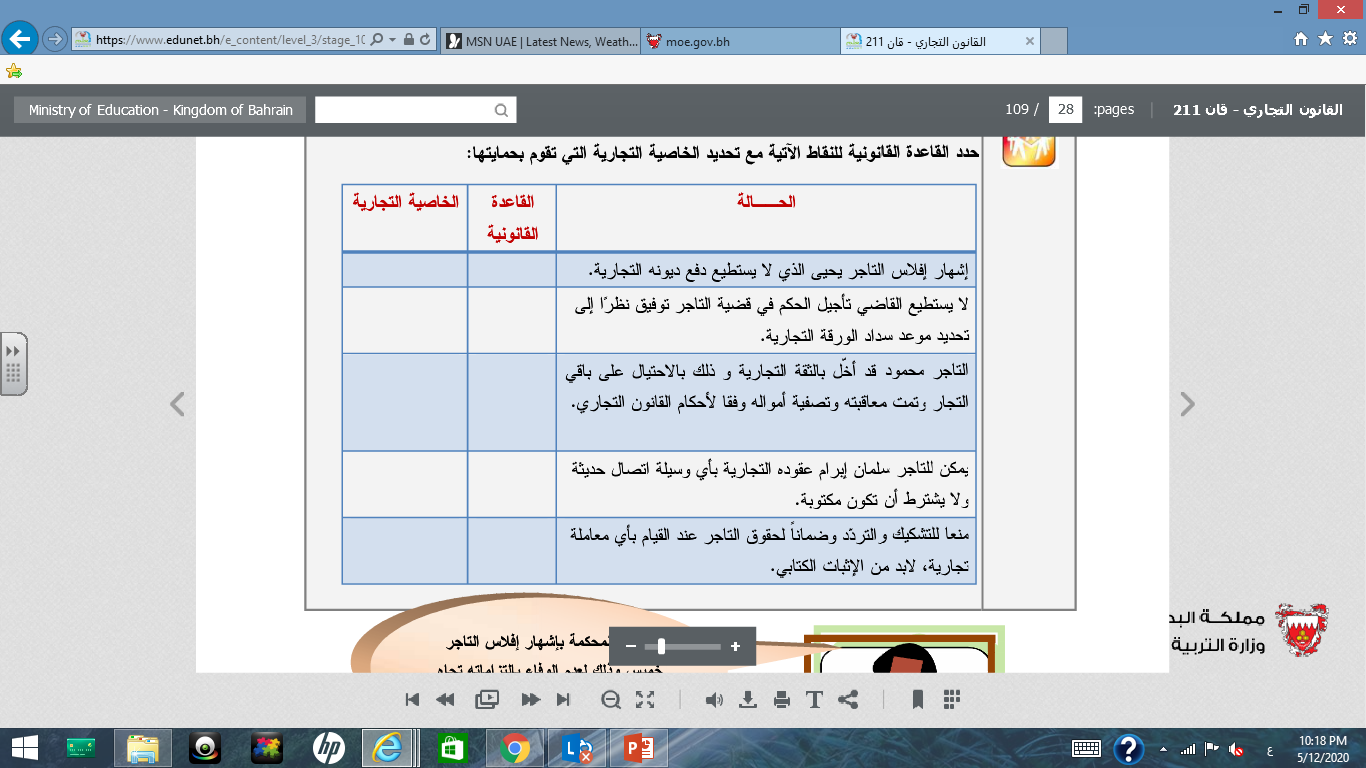 نشاط
الائتمان
الافلاس
الائتمان
تعرض التاجر
 المفلس للعقاب
الشكلية
الائتمان
ابرام المعاملات 
على
 وجهة السرعة
السرعة
حرية 
الاثبات
السرعة
وزارة التربية والتعليم – 2020م
القانون التجاري                                                                                    خصائص المعاملات التجارية                                                                    قان 211-803
1- اذكر خصائص المعاملات التجارية؟
.........................................................................................
.........................................................................................
2- عرف الائتمان؟
......................................................................................................................................................................................
3- عرف السرعة؟
.........................................................................................
.........................................................................................
4- عرف الشكلية؟
........................................................................................
التقويم
وزارة التربية والتعليم – 2020م
القانون التجاري                                                                                    خصائص المعاملات التجارية                                                                    قان 211-803
1- اذكر خصائص المعاملات التجارية؟
          أ- السرعة 
          ب- الائتمان

2- عرف الائتمان؟
تاجيل سداد قيم المعاملات التجارية نتيجة للثقة المتبادلة بين المتعاملين في مجال التجارة.

3- عرف السرعة؟
ابرام العقود والصفقات التجارية دون تباطؤ أو تاخير.

4- عرف الشكلية؟
الالتزام بالاثبات الكتابي للمعاملات التجارية.
التقويم
وزارة التربية والتعليم – 2020م
القانون التجاري                                                                                    خصائص المعاملات التجارية                                                                    قان 211-803
الخاتمة

اشرح خاصية من خصائص القاعدة القانونية؟
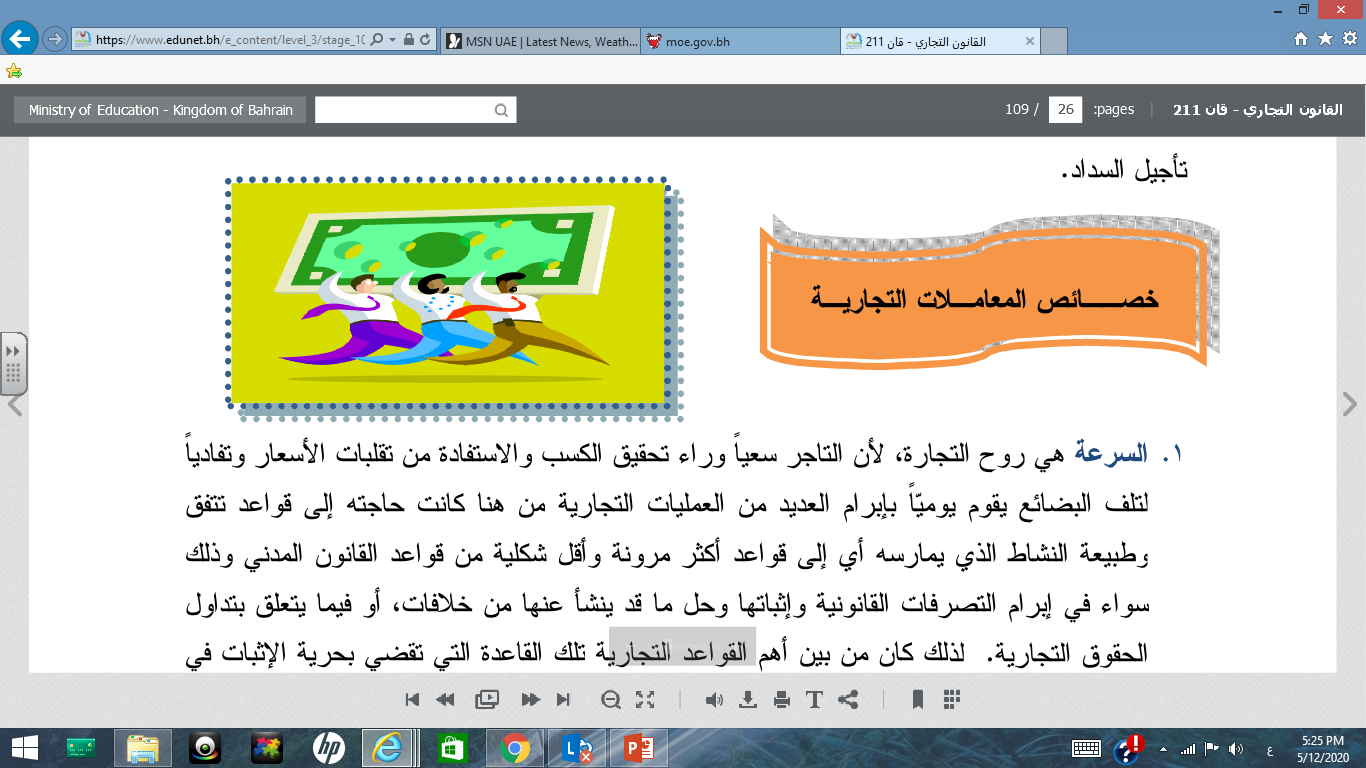 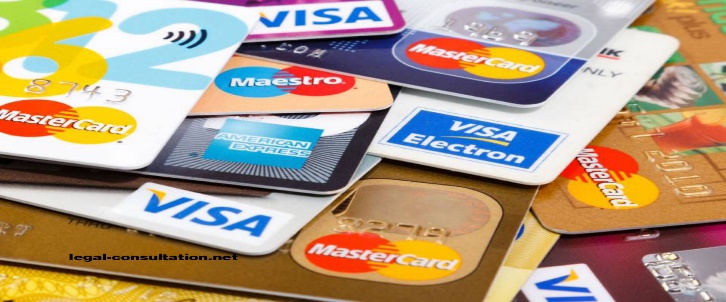 وزارة التربية والتعليم – 2020م
القانون التجاري                                                                                      خصائص القاعدة القانونية                                                                      قان 211-803
إنتهاء الدرس:
أن يكون الطالب قد حقق أهداف الدرس:
المقارنة بين خصائص المعاملات التجارية.
تعريف السرعة والائتمان والشكلية.
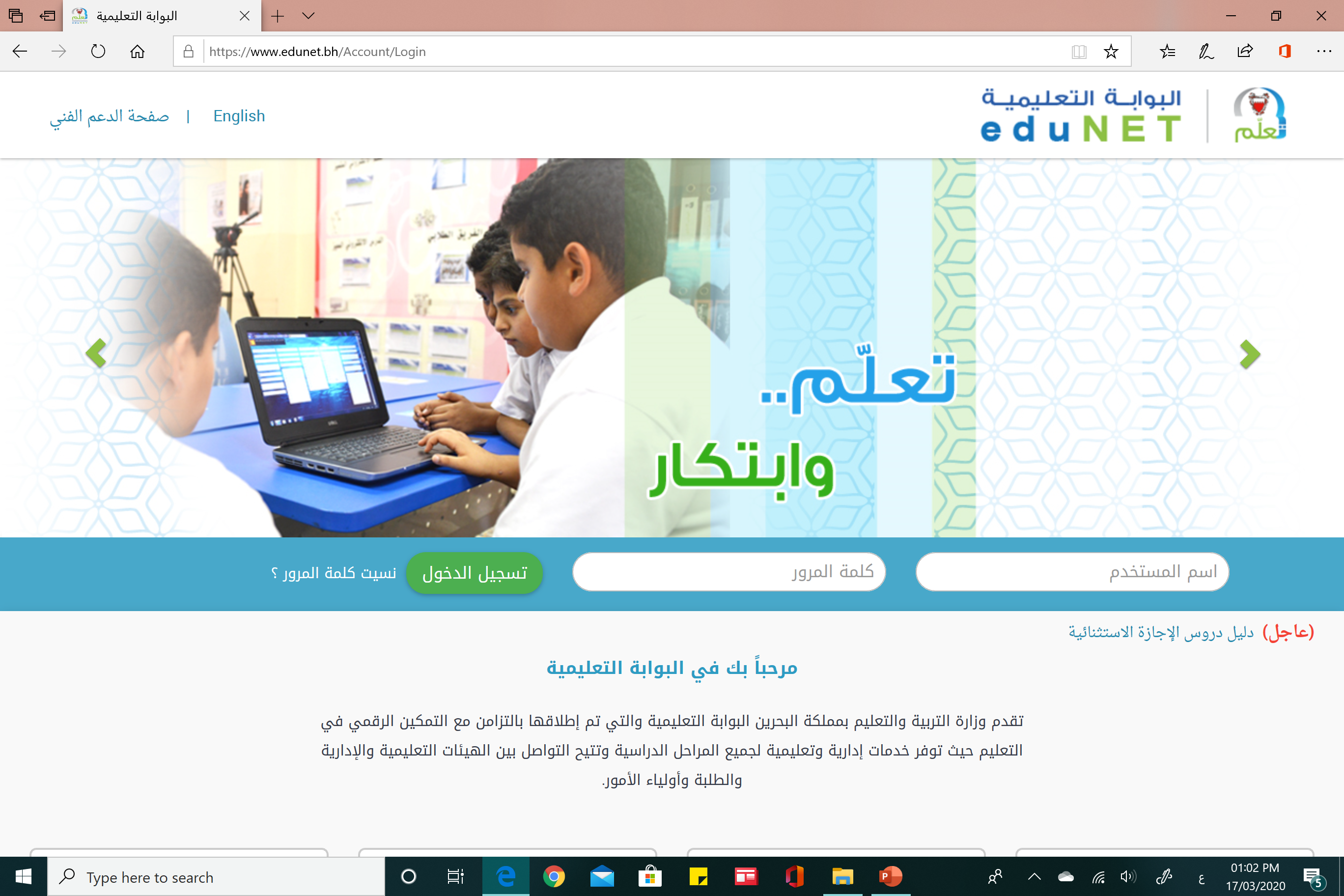 لمزيد من المعلومات:

www.Edunet.com1- زيارة البوابة التعليمية 
2- حل أسئلة وأنشطة الكتاب المدرسي.
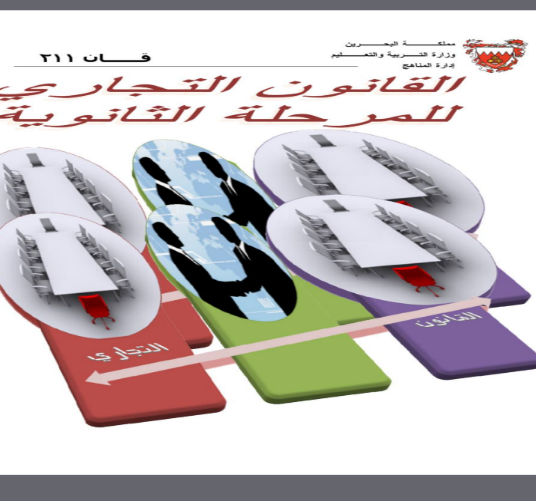 وزارة التربية والتعليم – 2020م